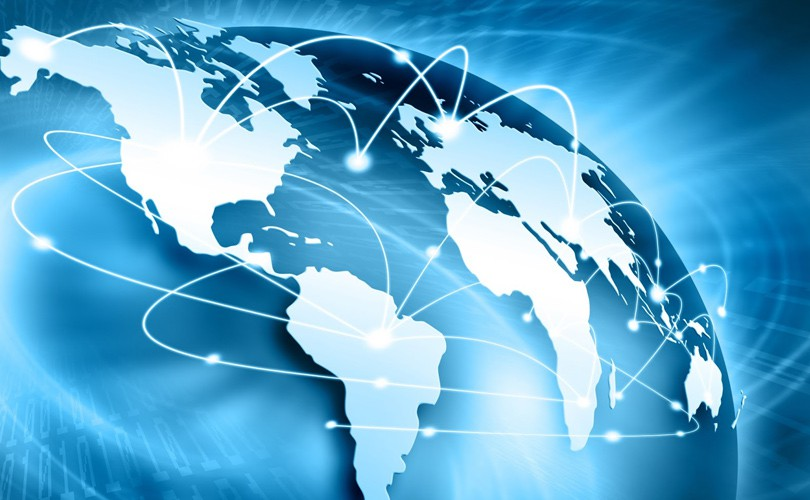 Mreže i Internet
Računalna mreža
Računalna mreža je skup povezanih računala koja mogu međusobno komunicirati.
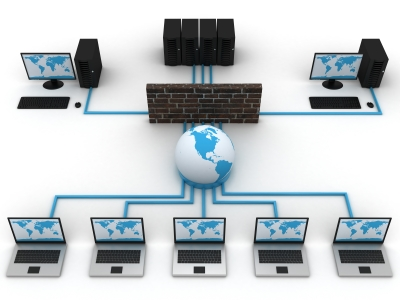 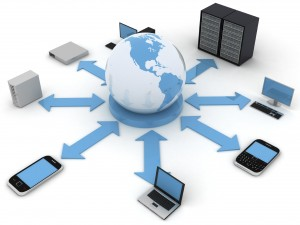 Lokalna mreža
Lokalna mreža (LAN) – mreža povezanih računala na jednom organizacijskom prostoru.
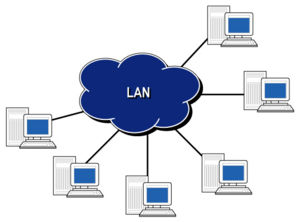 Široka mreža
Široka mreža (WAN) – mreža na širem geografskom području koja povezuje više LAN-ova.
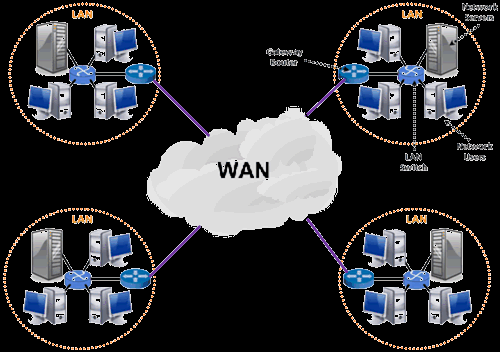 PRIMATELJ - POSLUŽITELJ
Poslužitelj – neko veliko računalo koje poslužuju/šalju informacije primatelju.
Primatelj – neko manje računalo koje prima informacije od pošiljatelja.
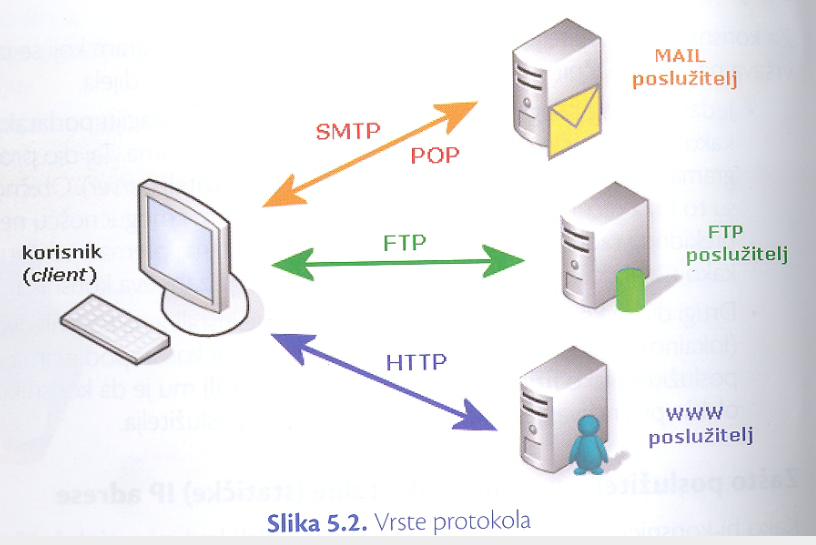 MEDIJI ZA PRIJENOS (wifi,žičani)
žične veze (Ethernet) – računala su fizički povezana mrežnim kabelima
bežične veze (wierless) – nastaju povezivanjem računala bez fizičkih veza
optičke veze – koriste se optičkim vlaknima za prijenos podataka
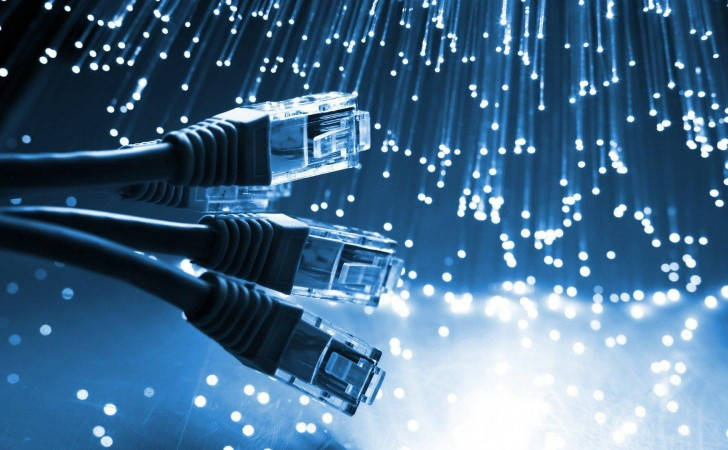 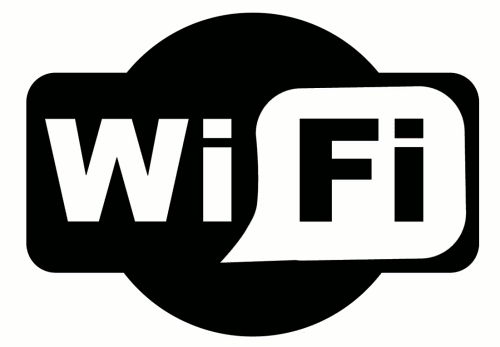 Komponenete LAN-a
Za umrežavanje računala u LAN mrežu potrebi su:
mrežna kartica 
mrežni kabel
preklopnik (Switch) – uređaj za povezivanje računala u mrežu
Mrežna kartica
Mrežna kartica omogućava računalnim komunikaciju u mreži.
Danas gotovo sve matične ploče imaju ugrađenu (integriranu) mrežnu karticu, rijetko se kao dodatna kartica umetne u jedan od slobodnih utora u matičnoj ploči.
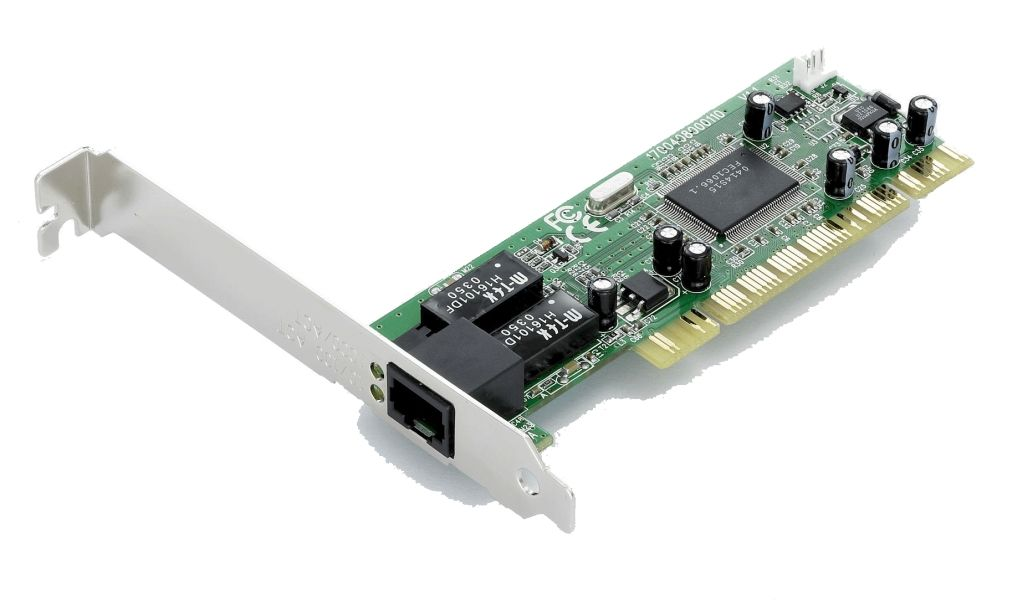 Mrežni kabel
Mrežni kabel jest medij kroz koji ”putuju” podatci koji se razmjenjuju između računala u mreži.
Priključak je sličan telefonskom (RJ-11), ali je nešto veći i ima oznaku RJ-45.
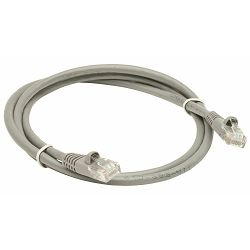 Preklopnik (switch)
Preklopnik uređaj je koji (mrežnim kabelom) povezuje sva računala u lokalnoj mreži.
Također, preklopnik upravlja komunikacijom između računala tako što dijeli mrežni promet i šalje ga na određena odredišta.
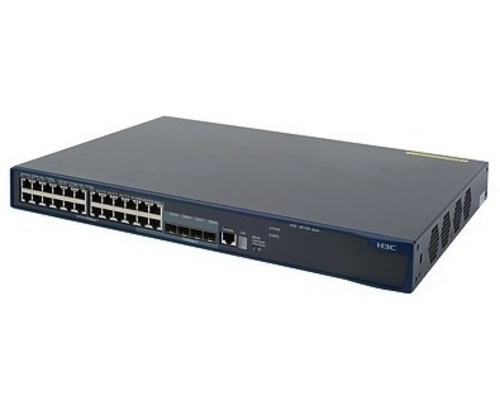 Komponente WLAN-a
Za umrežavanje računala u bežičnu WLAN (Wierless) mrežu potrebni su:
Bežična mrežna kartica
Pristupna točka (Access Point)
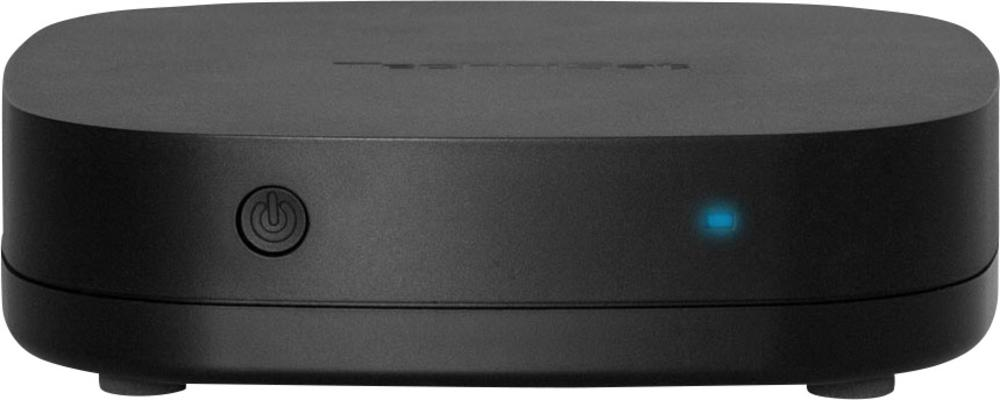 BEŽIČNA MREŽNA KARTICA
Bežična mrežna kartica se ugrađuje u korisničko (Client) računalo koje pristupa mreži. Mogu se ugrađivati u matičnu ploču ili spajati putem USB sučelja.
Prijenosna računala uglavnom imaju ugrađenu bežičnu (Wierless) mrežnu karticu.
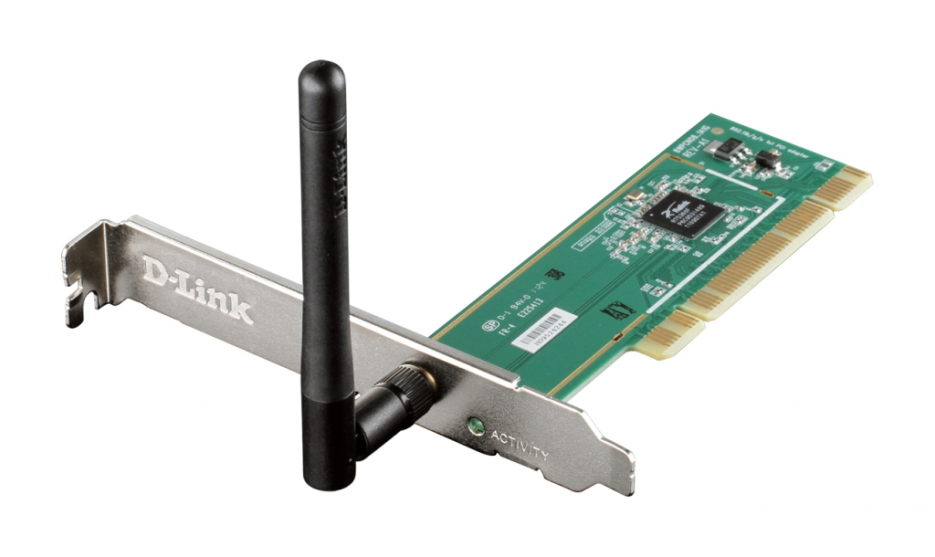